IISS “E.Fermi” BibbienaA.S. 2018/2019
Schemi  di 
Cittadinanza e Costituzione
1
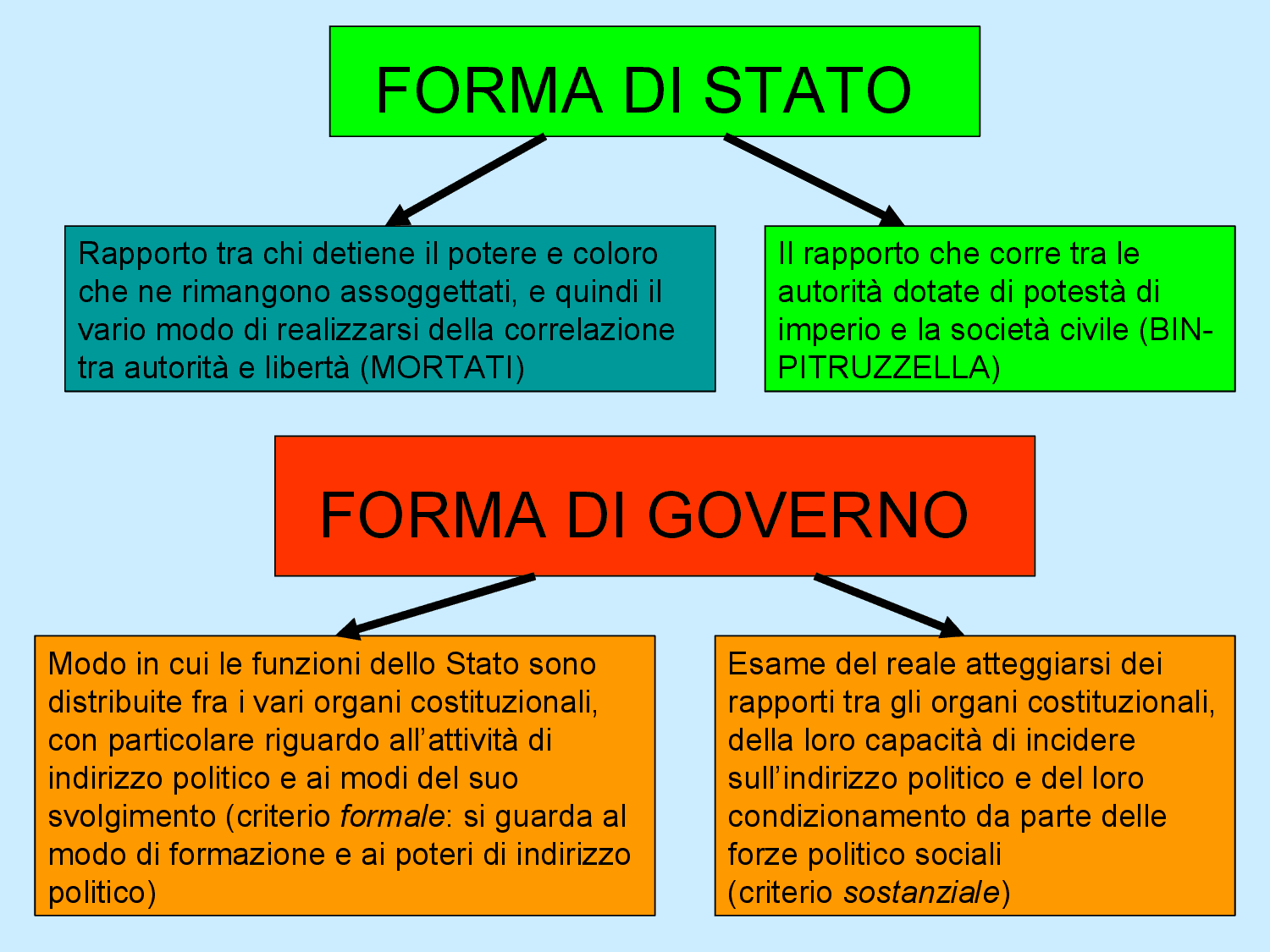 2
Dall’Assemblea costituente alla Costituzione
Il fascismo crolla il 25 luglio 1943, quando il Gran consiglio destituisce Mussolini attribuendo il comando del Paese al re.
   Il maresciallo Badoglio viene nominato capo del Governo e vengono soppresse tutte le istituzioni introdotte durante il periodo fascista (partito, Gran consiglio, camera dei fasci e delle corporazioni).
3
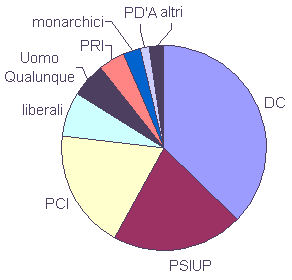 Composizione dell’Assemblea costituente
4
La Costituzione è suddivisa in tre parti
una premessa che contiene i Principi fondamentali su cui si basa il nostro sistema politico e sociale (art. 1-12);
una prima parte che riguardai Diritti e i doveri dei cittadini nell’ambito dei rapporti civili (art. 13-28), dei rapporti etico-sociali (art. 29-34), dei rapporti economici (art. 35-47) e dei rapporti politici (art. 48-54);
Una seconda parte dedicata all’Ordinamento della Repubblica (art. 55-139), cioè agli organi istituzionali: Parlamento, Presidente della Repubblica, Governo, Magistratura, Regioni, Province, Comuni, Corte Costituzionale
5
STRUTTURA DELLA COSTITUZIONE ITALIANA
139 ARTICOLI
PRINCIPIO DEMOCRATICO
INVIOLABILITÀ DEI DIRITTI FONDAMENTALI
PRINCIPIO DI UGAUGLIANZA
DIRITTO-DOVERE AL LAVORO
PRINCIPIO DI DECENTRAMENTO
TUTELA DELLE MINORANZE LINGUISTICHE
7.   RAPPORTI TRA STATO E CHIESA CATTOLICA
8.    LIBERTÀ RELIGIOSA
9.    TUTELA DELLA CULTURA, DELLA RICERCA E DEL PATRIMONIO AMBIENTALE
10.  TUTELA DEGLI STRANIERI
11.  TUTELA DELLA PACE
12.  LA BANDIERA
PRINCIPI FONDAMENTALI
6
PARTE          PRIMA
DIRITTI E DOVERI DEI CITTADINI
ART. 13 – 54
PARTE        SECONDA
ORDINAMENTO DELLA REPUBBLICA
ART. 55 – 139
7
Costituzione legge suprema
La Costituzione è gerarchicamente superiore a tutte le altre leggi, è il patto fondamentale su cui è stata edificata la società italiana.
8
Dalla lettura della Costituzione nel suo insieme emerge soprattutto un elemento:
Si tratta di una Costituzione compromesso: 
si fonda  cioè sull’accordo fra i diversi partiti del Comitato di liberazione nazionale, primi fra tutti quello democristiano, comunista e socialista che hanno accettato un compromesso per creare una repubblica veramente democratica senza guardare agli interessi di parte
9
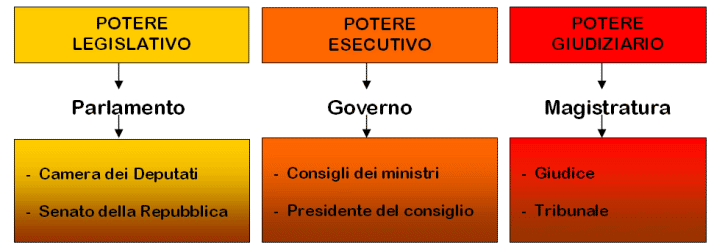 10
Il Governo
Il Governo è costituito da una pluralità di organi, previsti sia dalla Costituzione sia da leggi ordinarie.
   	Art. 92.- Il Governo della Repubblica è composto dal Presidente del Consiglio e dai ministri, che costituiscono insieme il Consiglio dei ministri.
   	Il Presidente della Repubblica nomina il Presidente del Consiglio dei ministri e, su proposta di questo, i ministri.
11
Il potere esecutivo
 
Il Presidente del Consiglio (Capo del Governo) e il Governo, formato da vari Ministri, hanno il potere di governare.
 
Il Governo applica le leggi decise dal Parlamento.
 Il Presidente del Consiglio guida la politica generale del governo e organizza il lavoro dei Ministri che sono a capo dei ministeri (difesa, interni, esteri, ecc …).

Come nasce un governo?
 Dopo le elezioni il Presidente della Repubblica avvia le consultazioni, ossia ascolta tutti i partiti, poi dice di formare il nuovo governo ad una persona del gruppo politico che ha vinto le elezioni. Questa persona, che diventerà il Capo del Governo, prepara una lista dei ministri che vengono poi nominati dal Presidente della Repubblica. Entro 10 giorni il nuovo governo deve presentarsi davanti alle due camere (deputati e senatori) per avere la fiducia (deve cioè ottenere la maggioranza dei voti dei deputati e dei senatori in entrambe le Camere).
12
Il Parlamento
La Costituzione pone al centro della vita politica del Paese il Parlamento, l’unico organo eletto direttamente dal popolo a livello nazionale e, perciò, espressione piena della sovranità popolare.
13
Il potere legislativo
 
Il Parlamento fa le leggi. Il Parlamento è composto da due camere: la camera dei Deputati (630 deputati) e il Senato della Repubblica (315 senatori). Le due camere svolgono in modo separato gli stessi compiti, questo sistema si chiama bicameralismo perfetto, vuol dire che una legge deve essere discussa e accettata da tutti e due le camere del Parlamento. 
Il Parlamento controlla il lavoro del Governo. I deputati e i senatori sono cittadine e cittadini italiani eletti con suffragio universale (voto di tutti gli uomini e le donne maggiori di 18 anni, 25 per Senato). Durano in carica 5 anni.
Come nasce una legge (procedura ordinaria):
I tappa: presentazione di un progetto al Parlamento che deve decidere se portarlo avanti. Il progetto di legge può essere presentato dal Governo, dalle Regioni, dal Consiglio nazionale dell’economia e del lavoro, dai singoli componenti del Parlamento e dal popolo (almeno 50000 elettori).
II tappa: presentazione del progetto a una delle due Camere.
III tappa: si dà la proposta di legge alla Commissione di competenza, viene esaminato, eventualmente modificato e passato in aula.
IV tappa: è di nuovo esaminato, eventualmente modificato e trasmesso all’altra Camera;
V tappa: viene dato alla Commissione di competenza, esaminato, eventualmente modificato e trasmesso in aula;
VI tappa: è di nuovo esaminato, se è approvato nel testo già approvato dalla Camera che lo ha esaminato per prima, la legge viene inviata al Presidente della Repubblica;
VII tappa: la legge è promulgata dal Presidente della repubblica e pubblicata sulla Gazzetta ufficiale.
14
La Magistratura
Art. 101.- La giustizia è amministrata in nome del popolo.
I giudici sono soggetti soltanto alla legge.
 Art. 104.- La magistratura costituisce un ordine autonomo e indipendente da ogni altro potere.
Il Consiglio superiore della magistratura è presieduto dal Presidente della Repubblica.
  […]
15
Il potere giudiziario
 
. Questo potere è dato ai giudici (magistrati) che formano la Magistratura. In uno Stato di diritto la legge è uguale per tutti. Il giudice deve usare le leggi e non giudicare secondo l’opinione personale. La Magistratura è un organo indipendente che non dipende dal ministero della Giustizia, ma si autogoverna attraverso il Consiglio Superiore della Magistratura (CSM), che è presieduto dal Presidente della Repubblica.
 
Si diventa magistrati per concorso pubblico.
 NB
Tutti hanno diritto alla difesa. Nessuno può essere considerato colpevole finché non è pronunciata la sentenza finale. Chi è condannato può normalmente  ricorrere in appello e poi in Cassazione (la sentenza di quest’ultima è definitiva).
In alternativa una sentenza di grado inferiore diventa definitiva quando è passata in giudicato ,sono cioè decorsi i termini per ricorrere ai gradi superiori
16
Il Presidente della Repubblica
Art. 83.- Il Presidente della Repubblica è eletto dal Parlamento in seduta comune dei suoi membri. […]
   Il Presidente della Repubblica non esercita nessuno dei tre poteri fondamentali, egli rappresenta l’unità della nazione ed ha il compito di vigilare perché i principi democratici della Costituzione vengano sempre rispettati.
17
Il Presidente della Repubblica
 
il capo dello Stato e rappresenta la Nazione. Dura in carica sette anni. Il presidente non ha il potere di fare le leggi né di governare, ma ha comunque un fondamentale potere di indirizzo (indirizza l’attività delle camere e del governo). 
Egli:
 
-scioglie il Parlamento e ordina nuove elezioni prima della fine naturale di una legislatura o in caso di crisi di governo;
 
-pubblica tutte le leggi decise o decide di rinviarle di nuovo al Parlamento per una loro nuova valutazione quando siano reputate contrastanti con i principi fondanti della nostra Costituzione;
 
-invia messaggi alle Camere nei momenti di crisi per cercare in modo imparziale di indicare possibili strade da seguire nel rispetto della Costituzione.
18
Principi fondamentali
19
……la sovranità popolare
Art. 1.
- L’Italia è una Repubblica democratica fondata sul lavoro.
La sovranità appartiene al popolo, che la esercita nelle forme e nei limiti della Costituzione.
20
…la dignità della persona, i diritti inviolabili dell’uomo, l’eguaglianza
Art. 2.
- La repubblica riconosce e garantisce i diritti inviolabili dell’uomo, sia come singolo sia nelle formazioni sociali ove si svolge la sua personalità, e richiede l’adempimento dei doveri inderogabili di solidarietà politica, economica, sociale.
21
L’uguaglianza
Articolo 3
-Tutti i cittadini hanno pari dignità sociale e sono eguali davanti alla legge, senza distinzione di sesso, di razza, di lingua, di religione, di opinioni politiche, di condizioni personali e sociali. 
(uguaglianza formale)
-E` compito della Repubblica rimuovere gli ostacoli di ordine economico e sociale, che, limitando di fatto la libertà e l'eguaglianza dei cittadini, impediscono il pieno sviluppo della persona umana e l'effettiva partecipazione di tutti i lavoratori all'organizzazione politica, economica e sociale del Paese. (uguaglianza sostanziale)
22
….la pace
art. 11.
- L’Italia ripudia la guerra come strumento di offesa alla libertà degli altri popoli e come mezzo di risoluzione delle controversie internazionali; consente, in condizioni di parità con gli altri Stati, alle limitazioni di sovranità necessarie ad un ordinamento che assicuri la pace e la giustizia fra le Nazioni; promuove e favorisce le organizzazioni internazionali rivolte a tale scopo.
23
….la forma repubblicana
Art. 1.
- L’Italia è una Repubblica democratica fondata sul lavoro.
La sovranità appartiene al popolo, che la esercita nelle forme e nei limiti della Costituzione.

   Art. 139.
- La forma repubblicana non può essere oggetto di revisione costituzionale
24
… il lavoro
Art. 1.- L’Italia è una Repubblica democratica fondata sul lavoro.[…]
Art. 4.- La Repubblica riconosce a tutti i cittadini il diritto al lavoro e promuove le condizioni che rendano effettivo questo diritto.
Ogni cittadino ha il dovere di svolgere, secondo le proprie possibilità e la propria scelta, un’attività o una funzione che concorra al progresso materiale o spirituale della società.
25
….. la libertà religiosa
Art. 8.
- Tutte le confessioni religiose sono egualmente libere davanti alla legge.
Le confessioni religiose diverse dalla cattolica hanno diritto ad organizzarsi secondo i propri statuti, in quanto non contrastino con l’ordinamento giuridico italiano.
I loro rapporti con lo Stato sono regolati per legge sulla base di intese con le relative rappresentanze.
26
….lo sviluppo culturale, scientifico e tecnologico
Art. 9.
- La Repubblica promuove lo sviluppo della cultura e la ricerca scientifica e tecnica.
 Tutela il paesaggio e il patrimonio storico artistico della Nazione.
27
….le norme del diritto internazionale
Art. 10.
- L’ordinamento giuridico italiano si conforma alle norme del diritto internazionale generalmente riconosciute.
	La condizione giuridica dello straniero è regolata dalla legge in conformità delle norme e dei trattati internazionali.
	Lo straniero, al quale sia impedito nel suo paese l’effettivo esercizio delle libertà democratiche garantite dalla Costituzione italiana, ha diritto d’ asilo nel territorio della Repubblica, secondo le condizioni stabilite dalla legge.
	Non è ammessa l’estradizione dello straniero per reati politici.
28
….. riconoscimento delle autonomie locali
Art. 5.- La Repubblica, una e indivisibile, riconosce e promuove le autonomie locali; attua nei servizi che dipendono dallo Stato il più ampio decentramento amministrativo; adegua i principi ed i metodi della sua legislazione alle esigenze dell’autonomia e del decentramento.
29
… rapporti civili (art. 13→28)
In questa prima parte, la Costituzione garantisce l’inviolabilità delle libertà personali. Nessun cittadino può essere arrestato o perquisito arbitrariamente; il domicilio è inviolabile. Tutti i cittadini possono manifestare e sostenere pubblicamente le proprie opinioni non solo con la parola, ma anche a mezzo stampa o tramite un qualunque altro mezzo di comunicazione di massa, come la radio o la televisione.
30
…… rapporti etico-sociali (art. 29→34)
La Costituzione afferma il fondamentale ruolo della famiglia e stabilisce la sostanziale uguaglianza dei coniugi nel matrimonio; definisce la salute un diritto fondamentale dell’individuo e si impegna a garantire cure gratuite ai poveri.
31
… la scuola
Art. 33.- L’arte e la scienza sono libere e libero ne è l’insegnamento.
	La Repubblica detta le norme generali sull’istruzione ed istituisce scuole statali per tutti gli ordini e gradi.
	Enti e privati hanno il diritto di istituire scuole ed istituti di educazione, senza oneri per lo Stato. […]
32
…. rapporti economici  (art. 35→47)
Questa parte della Costituzione  tutela i diritti dei lavoratori, uomini e donne; riconosce la proprietà privata; pone però vincoli e limiti alla proprietà terriera privata, per evitare il fenomeno del latifondismo.
33
…. rapporti politici (art. 48→54)
Il legame esistente tra l’individuo e lo Stato comporta il diritto e il dovere di ogni cittadino di partecipare alla vita e allo sviluppo del Paese.
Questa partecipazione si realizza attraverso il diritto di voto, di candidarsi alle elezioni, di associarsi in partiti e, quindi, di esprimere le proprie idee e valutazioni sulla politica nazionale.
34
Ordinamento della Repubblica(art. 55→139)
Questa seconda parte della Costituzione è la più ampia e tratta temi della massima importanza per garantire il buon funzionamento della macchina dello stato e il corretto rapporto fra i poteri statali.
35
La Corte Costituzionale
Tutti i Paesi che adottano Costituzioni rigide sono dotati di strumenti di garanzia costituzionale, volti a controllare la corretta applicazione dei principi sanciti dalla legge fondamentale e a verificare che i supremi organi dello Stato operino in conformità ad essi.
   In Italia tali compiti di controllo sono affidati alla Corte costituzionale.
36
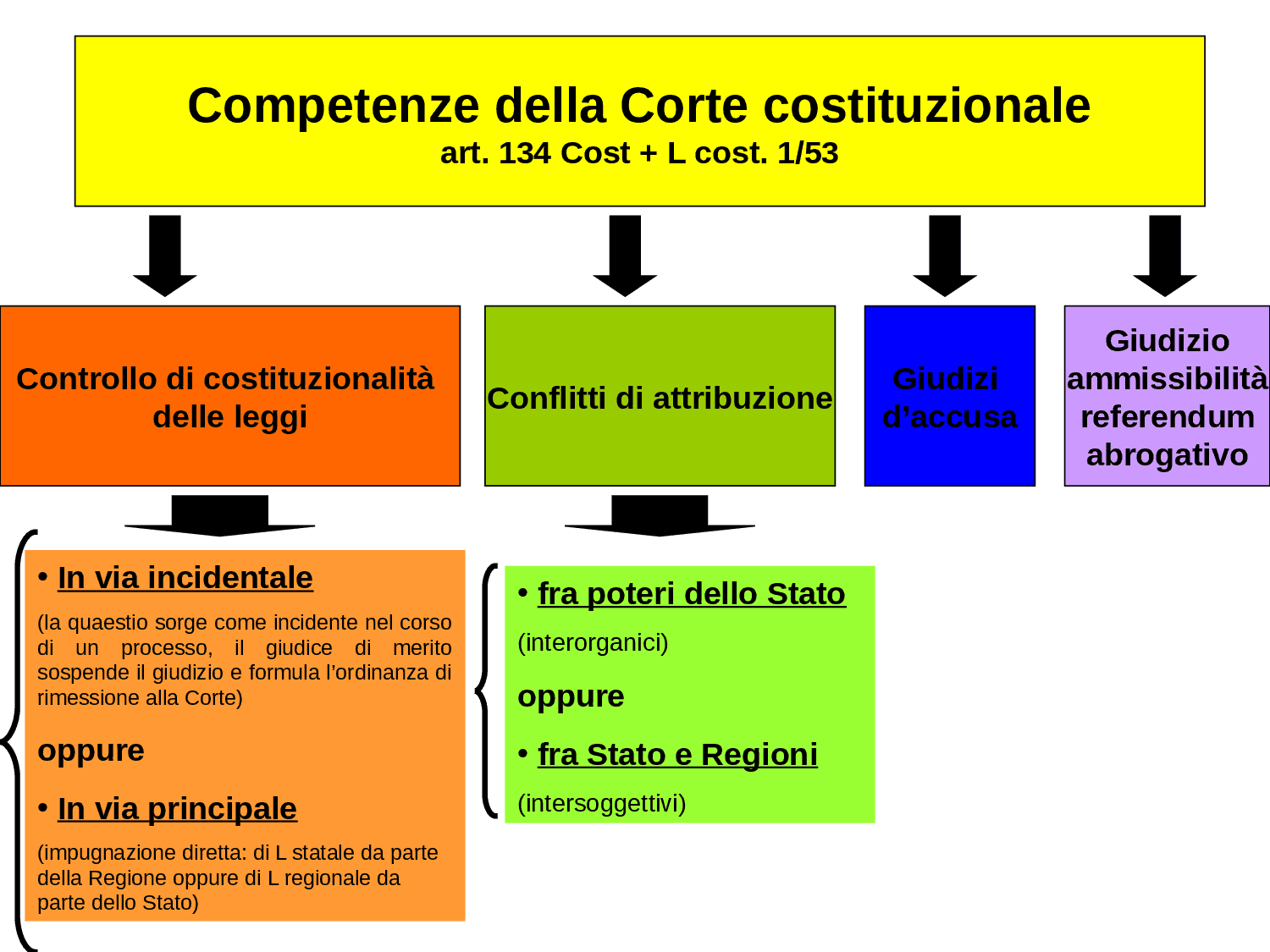 37